サマースクール報告
名古屋大学 理論宇宙物理学研究室 西野将悟
研究紹介
knee energy
サマースクールの参加動機、成果
動機…MHD方程式の数値計算を理解する

成果…1次元の衝撃波管問題をHLLDを用いて、
　　　　1次精度、2次精度で解いた
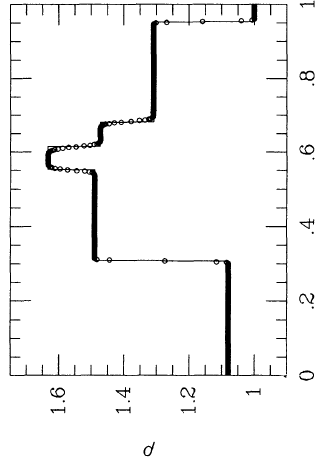 計算結果
1次精度
2次精度
2次精度(minmod)
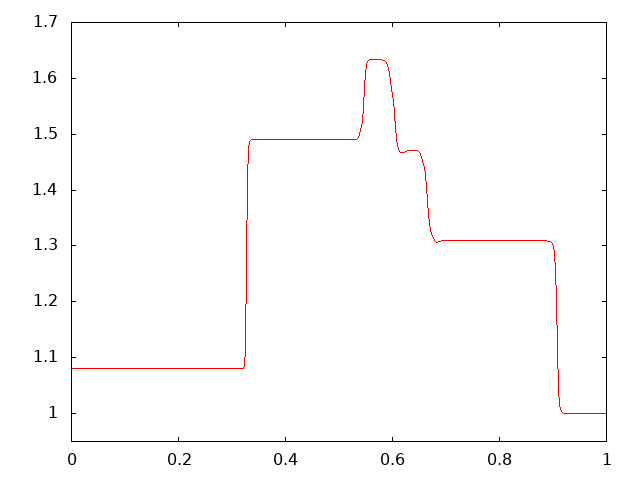 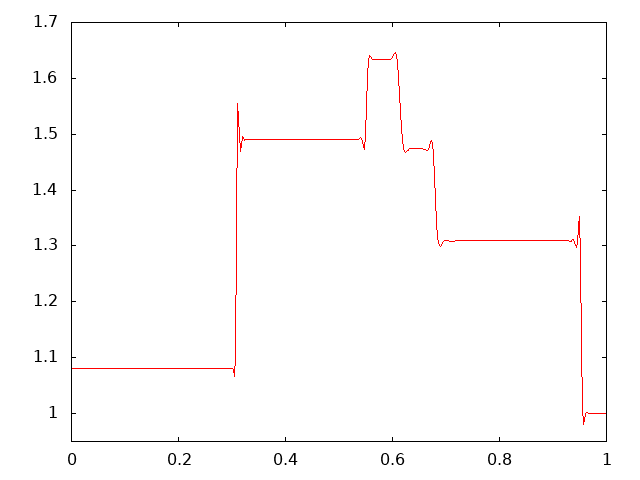 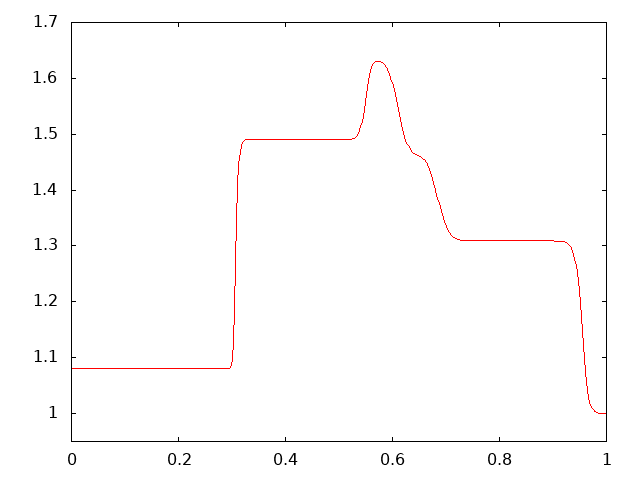 シャープな構造のなまりが大きい
シャープな構造のなまりが少ないががたつく
シャープな構造のなまりが少なく、がたつきも少ない